Clay
Shelly Barnes
Fulton
Shelly Barnes
Baxter
Sandra Crome
Carroll
MaryJo Vallie
Boone
Mary Jo Vallie
Randolph
Shelly Barnes
Benton
MaryJo Vallie
Marion
Mary Jo Vallie
Sharp
Shelly Barnes
Greene
Shelly Barnes
Lawrence
Shelly Barnes
Izard
Sandra Crome
Madison
John T.
Washington
Mary Jo Vallie
Newton
John T.
Craighead
Hannah R.
Stone
Sandra Crome
Mississippi
Hannah R.
Searcy
Sandra Crome
Independence
Sandra Crome
Jackson
Shelly Barnes
Poinsett
Hannah R.
Johnson
John T.
Van Buren
Sandra Crome
Crawford
John T.
Cleburne
Sandra Crome
Franklin
John T.
Pope
John T.
Cross
Hannah R.
Crittenden
Hannah R.
Conway
  Sandra Crome
White
Sandra Crome
Logan
John T.
Woodruff
Hannah R.
Sebastian
 John T.
Faulkner
Sandra Crome
St Francis
Hannah R.
Yell
John T.
Perry
John T.
Scott
John T.
Prairie
Grayce P.
Lee
Grayce P.
Pulaski
Tracy Harris
Lonoke
Grayce P.
Monroe
Grayce P.
Saline
Tracy Harris
Phillips
Grayce P.
Garland
Tracy Harris
Polk 
John T.
Montgomery
John T.
Arkansas
Grayce P..
Grant
Tracy Harris
Hot Spring
Tracy Harris
Jefferson
Pam H.
Pike
Tracy Harris
Howard
Pam H.
Lincoln
Pam H.
Sevier
Pam H.
Clark
Tracy Harris
Dallas
Tracy Harris
Cleveland
Pam H.
Desha
Grayce P.
Hempstead
Pam H.
Little River
Pam H.
Drew
Grayce P.
Ouachita
Pam H.
Nevada
Pam H.
Calhoun
Pam H.
Bradley
Pam H.
Chicot
Grayce P.
Miller
Pam H.
Lafayette
Pam H.
Union
Pam H.
Ashley
Grayce P.
Columbia
Pam H.
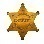 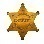 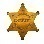 CARE
COORDINATOR
COUNTY 
MAP
Effective 04/01/2024
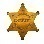